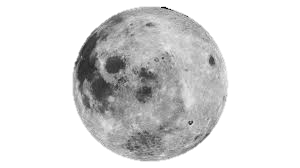 Měsíc
Jiří Procházka
Jediná známá přirozená družice Země
Vzdálenost od Země: 384 403 km
Rovníkový průměr: 3 476 km
Jiné názvy: Luna, selene
Fáze Měsíce
Nov 
První čtvrť (D)
Úplněk
Poslední čtvrť (C)
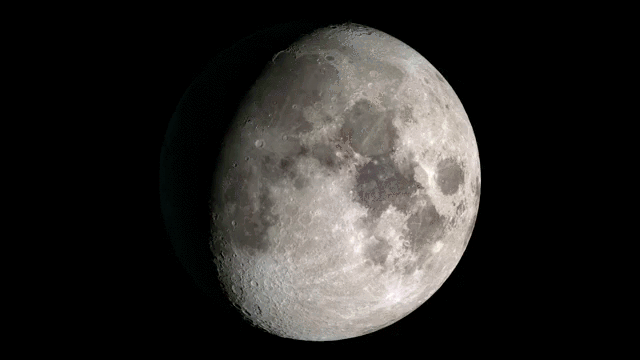 Příliv a odliv
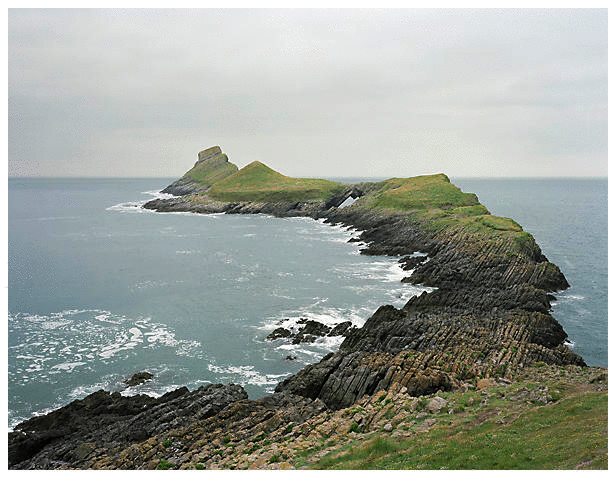 Vznik Měsíce
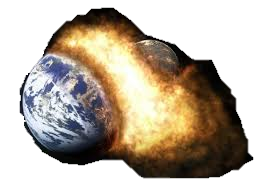 Teorie: 
	a) vznik spolu se Zemí
	B) připojením
	C) vznik ze stejného disku
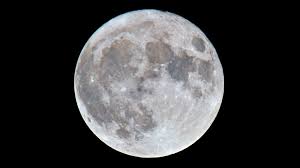 Děkuji za pozornost